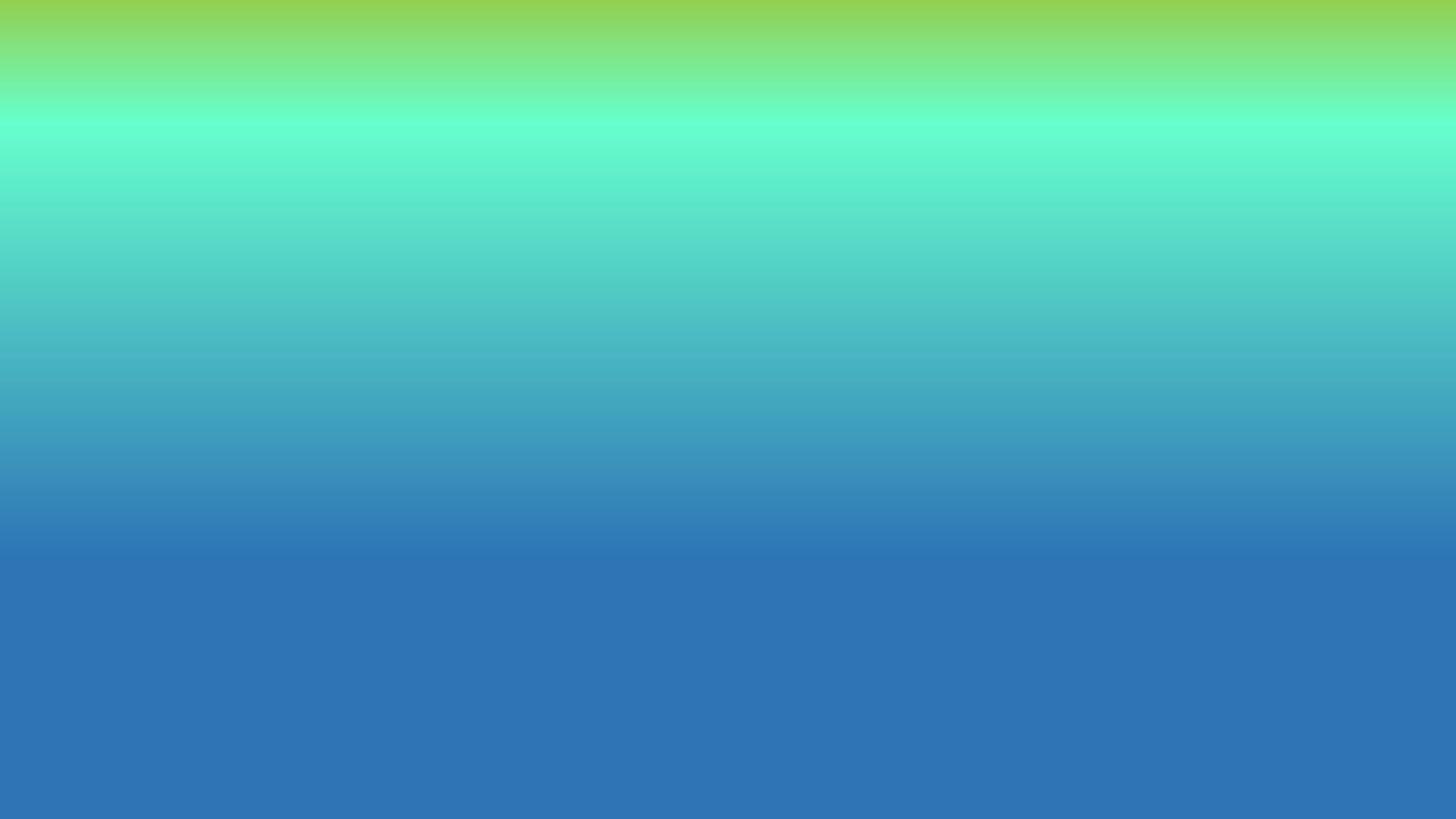 Santi and Laurita have been married for almost 20 years. Santi is from Colombia and Laurita from Argentina and they have been working for more than 5 years as a radio team. They began their DJ careers with Uforia in Miami, hosting nights on 107.5 FM Amor. After their success at night, their new challenge was to win over the public of the afternoons at Mix 98.3 FM, where “El Flow de Miami '' was born. Such was the reception and affection of the public that it quickly led them to become the morning show at Mix 98.3 FM, where they have been growing their audience ever since. The show airs every day in Miami from 6 to 11am ET. The show has been on-air for more than 3 years. In addition to the radio, they have a book "Married and Complicated" and a podcast with more than 150 episodes that has the same name. Santi & Laurita’s  social networks have also become a phenomenon with more than 3 million followers on Facebook, Instagram and tiktok.
Meet
El Flow
@santiylaurita
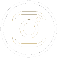 1.1M
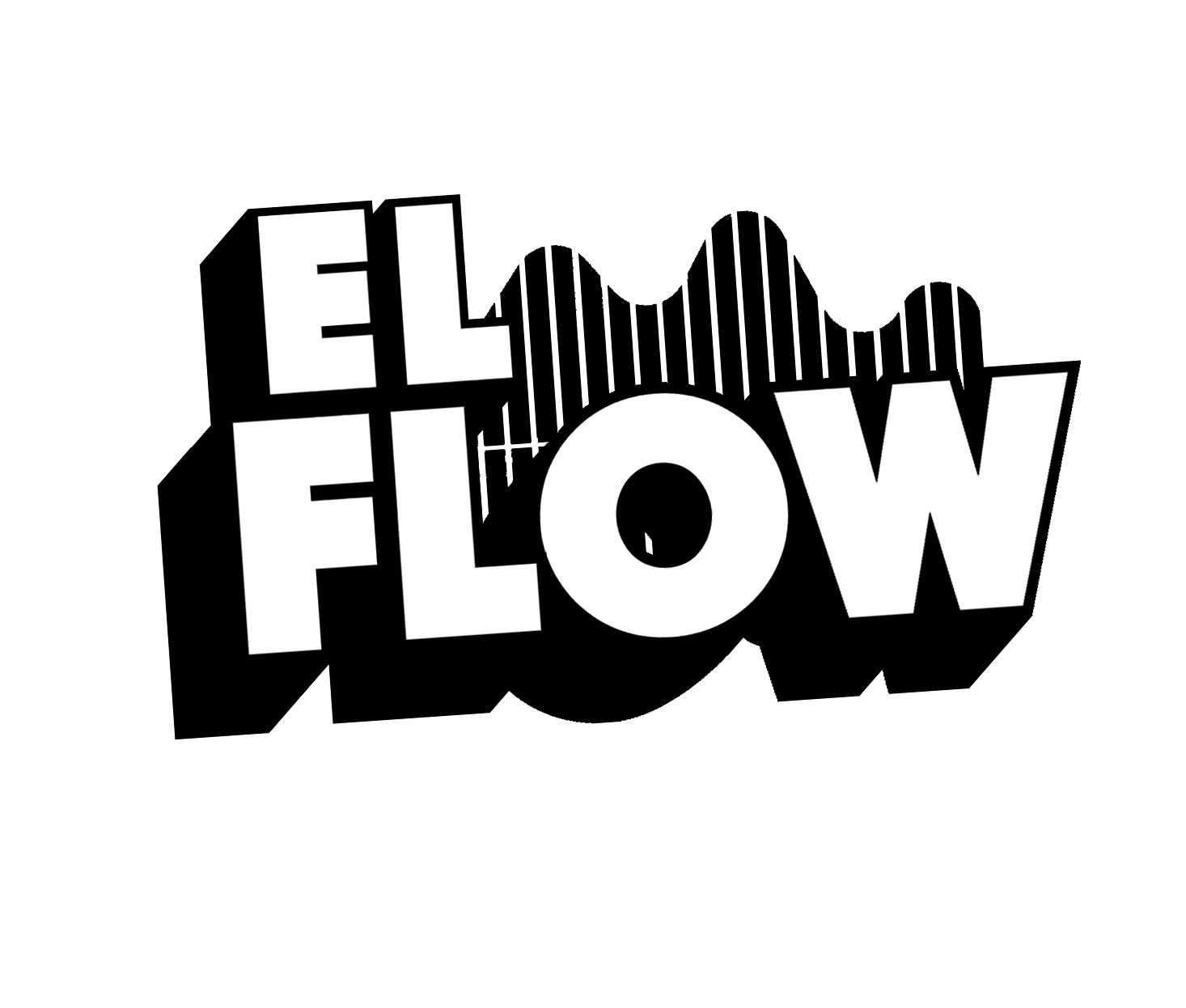 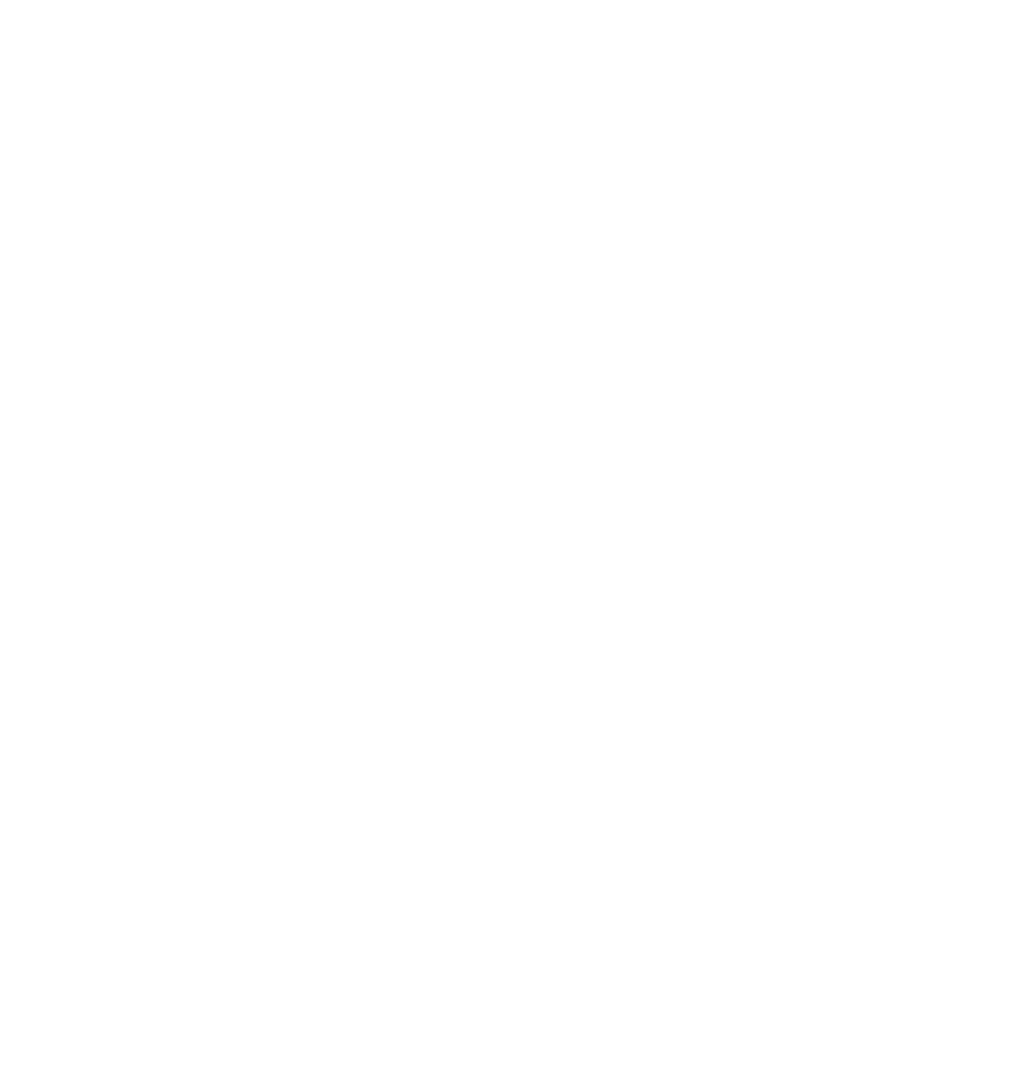 @santiylaurita
Santi y Laurita
1.4M